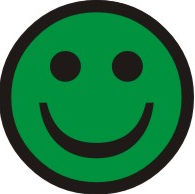 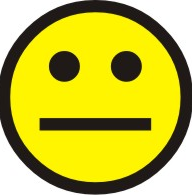 AbschlussprüfungHaupttermin 2013
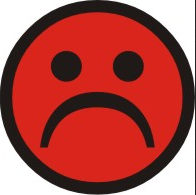 Drucke dir die Abschlussprüfung aus und lege mindestens 8 leere, karierte Blätter bereit. 
http://www.isb.bayern.de/realschule/leistungserhebungen/abschlusspruefungen-realschule/mathematik/

Zusätzlich brauchst du einen Füller/Kugelschreiber, Bleistift, ein Lineal, einen Zirkel, den GTR und die Formelsammlung.
Wenn du weiter klickst, erscheint die erste Aufgabe. Diese läuft zeitgesteuert ab. Anhand der Smileys kannst du erkennen, wie viel Zeit vergangen ist. 
Grün → Sehr schnell, sehr viel Zeit übrig
Gelb → Schnell, etwas Zeit übrig
Rot → In Ordnung; du kommst durch, hast aber sehr wenig Zeit zum Fehler korrigieren. 
Danach erscheint die Lösung in der kürzesten Form. Hast du bei einer Aufgabe Probleme, schaue dir die Videos auf http://marder.bplaced.net an.
MII / III – HT 2013
4P
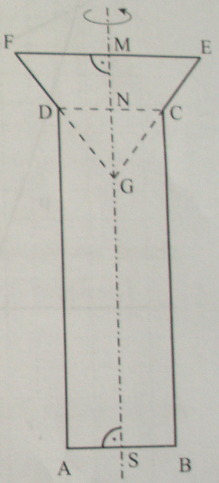 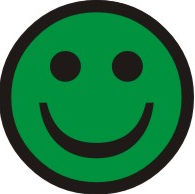 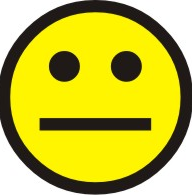 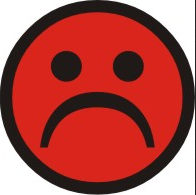 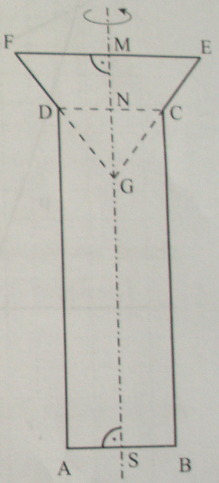 Lösung
1P
A1.2 Bestimmen Sie rechnerisch die Masse der Edelstahlniete, wenn 1 cm³ Edelstahl eine Masse von 7,85 g hat.
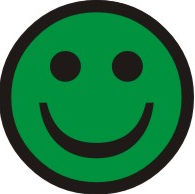 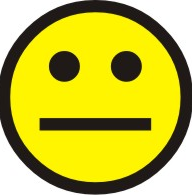 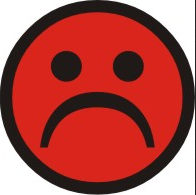 Lösung
1P
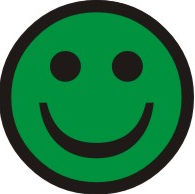 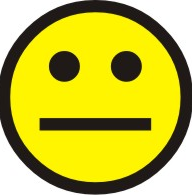 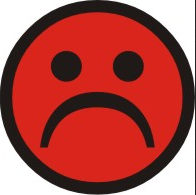 Lösung
3P
A2.2: Die Gerade g schneidet die Parabel p in den Punkten P und Q. Berechnen Sie die Koordinaten der Schnittpunkte P und Q.
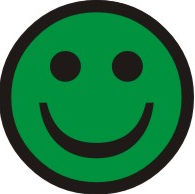 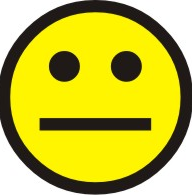 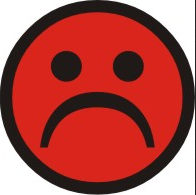 Lösung
2P
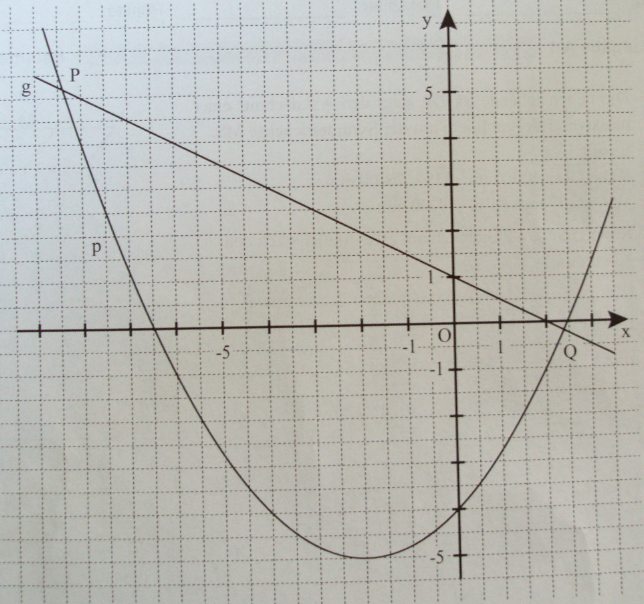 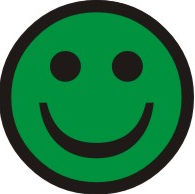 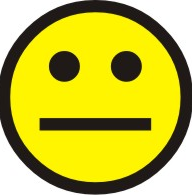 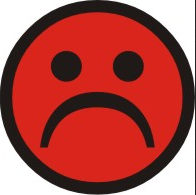 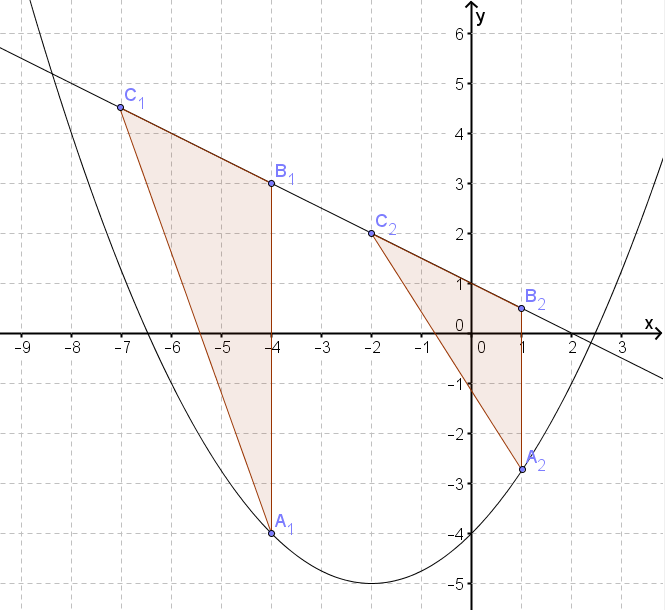 Lösung
1P
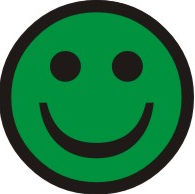 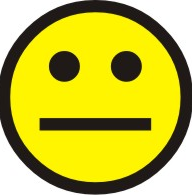 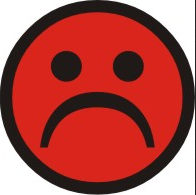 Lösung
2P
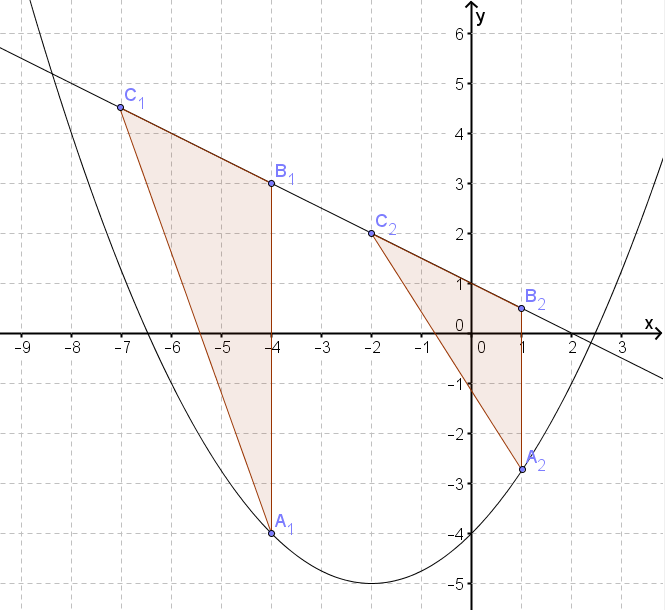 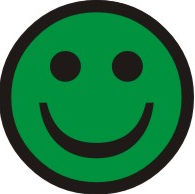 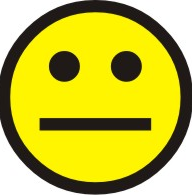 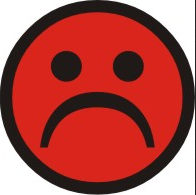 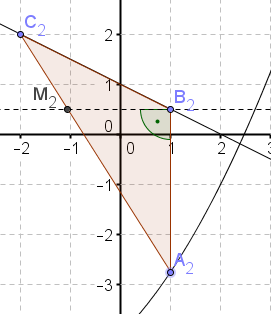 Lösung
3P
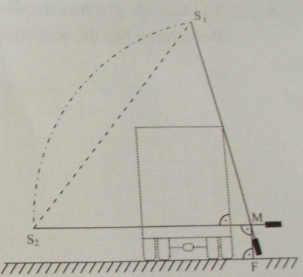 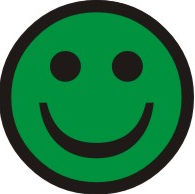 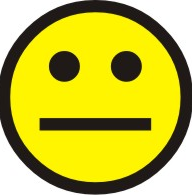 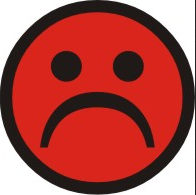 Lösung
2P
A3.2 Herr Lute überquert mit seinem 4,00 m hohen LKW den Bahnübergang. Er fährt einen halben Meter am Schrankenfuß [MF] der geöffneten Schranke vorbei.
Überprüfen Sie rechnerisch, ob dabei die Schranke beschädigt wird und begründen Sie ihre Antwort.
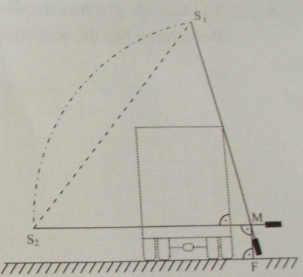 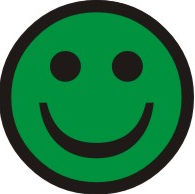 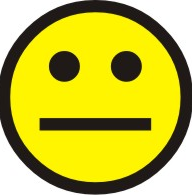 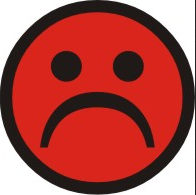 Lösung
3P
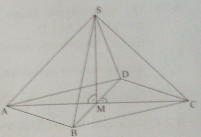 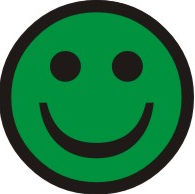 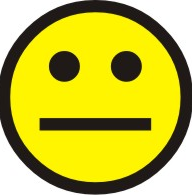 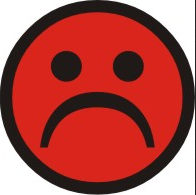 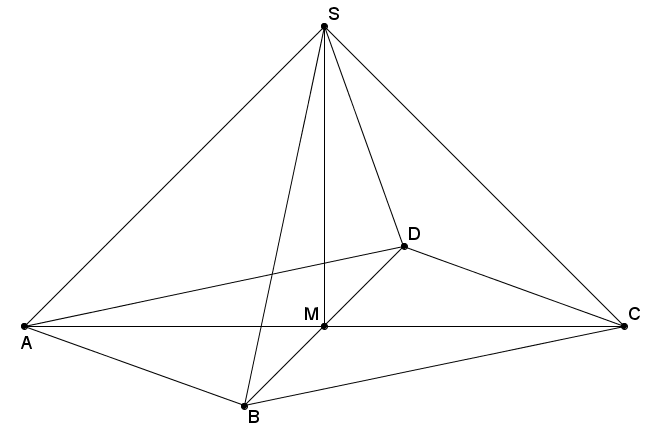 Lösung
2P
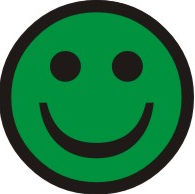 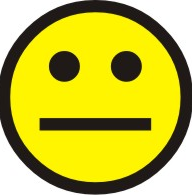 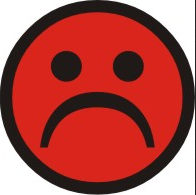 Lösung
1P
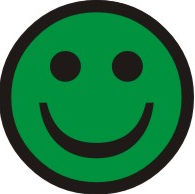 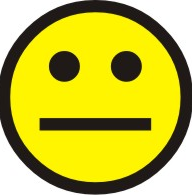 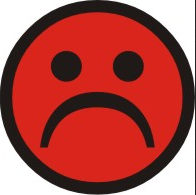 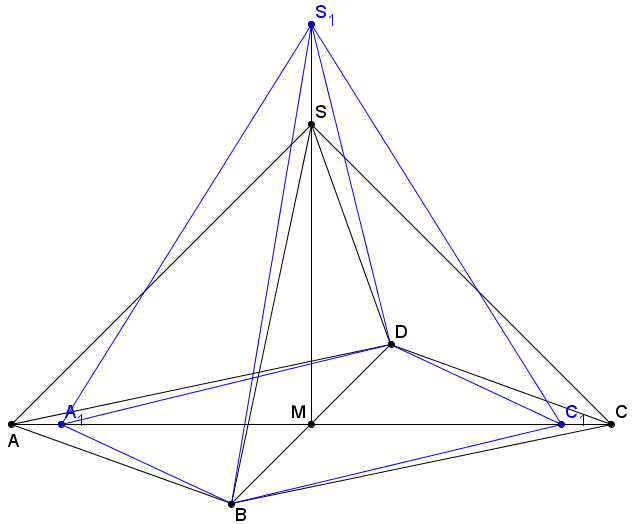 Lösung
3P
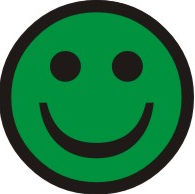 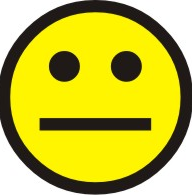 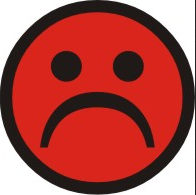 Lösung
3P
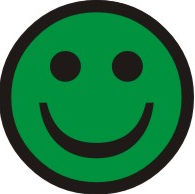 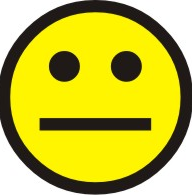 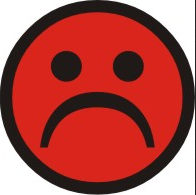 Lösung
3P
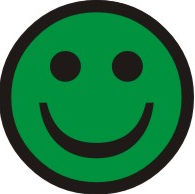 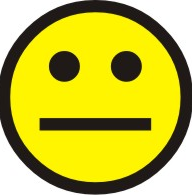 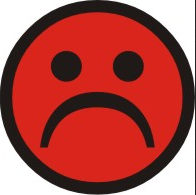 Lösung
2P
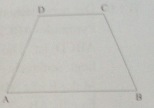 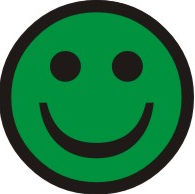 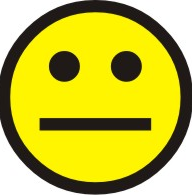 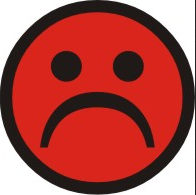 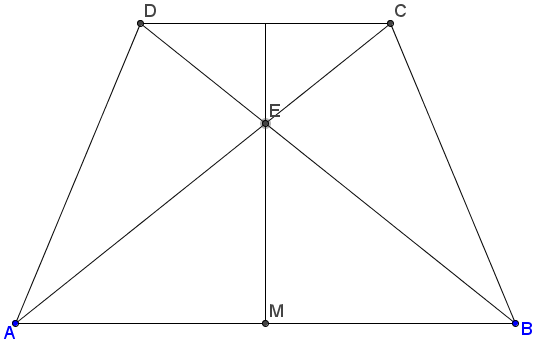 Lösung
4P
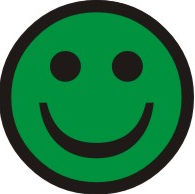 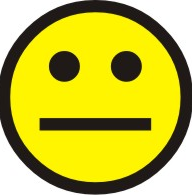 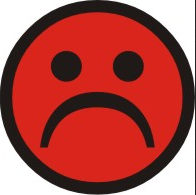 Lösung
1P
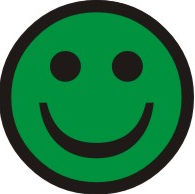 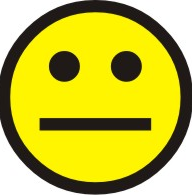 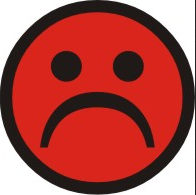 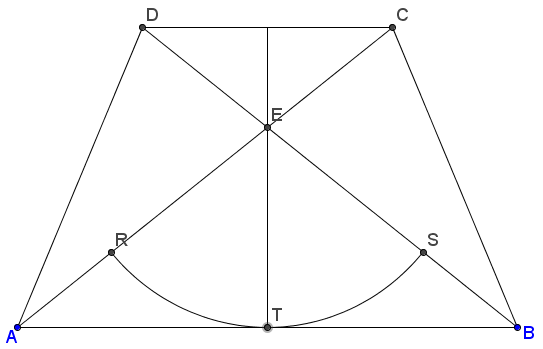 Lösung
4P
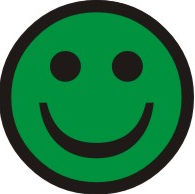 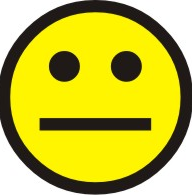 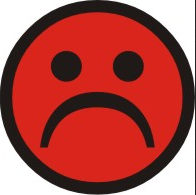 Lösung
4P
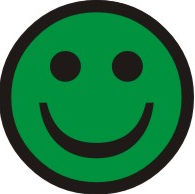 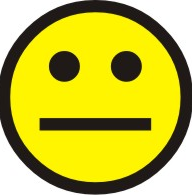 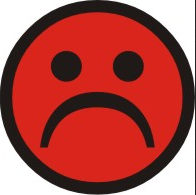 Lösung
3P
2.66
Überprüfen Sie rechnerisch, ob der Flächeninhalt A der Figur aus 2.5 mehr als die Hälfte des Flächeninhalts des Trapezes beträgt.
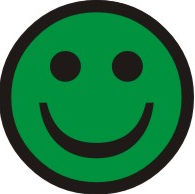 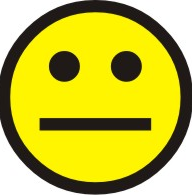 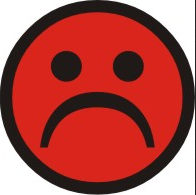 Lösung